Welcome
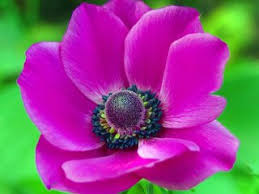 Teachers Information
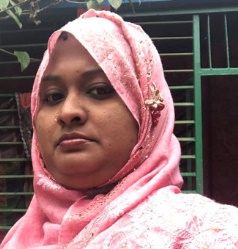 Mazada Akter
Lecturer (English)
BaraborAlim Madrasha
Subject : English 1st paper
Class IX-X
Can you tell the name of some sources of water?
 Pond
 River
 Sea / Ocean
 Lake
 Waterfall
 Rain
What do you mean by ‘Lake’?
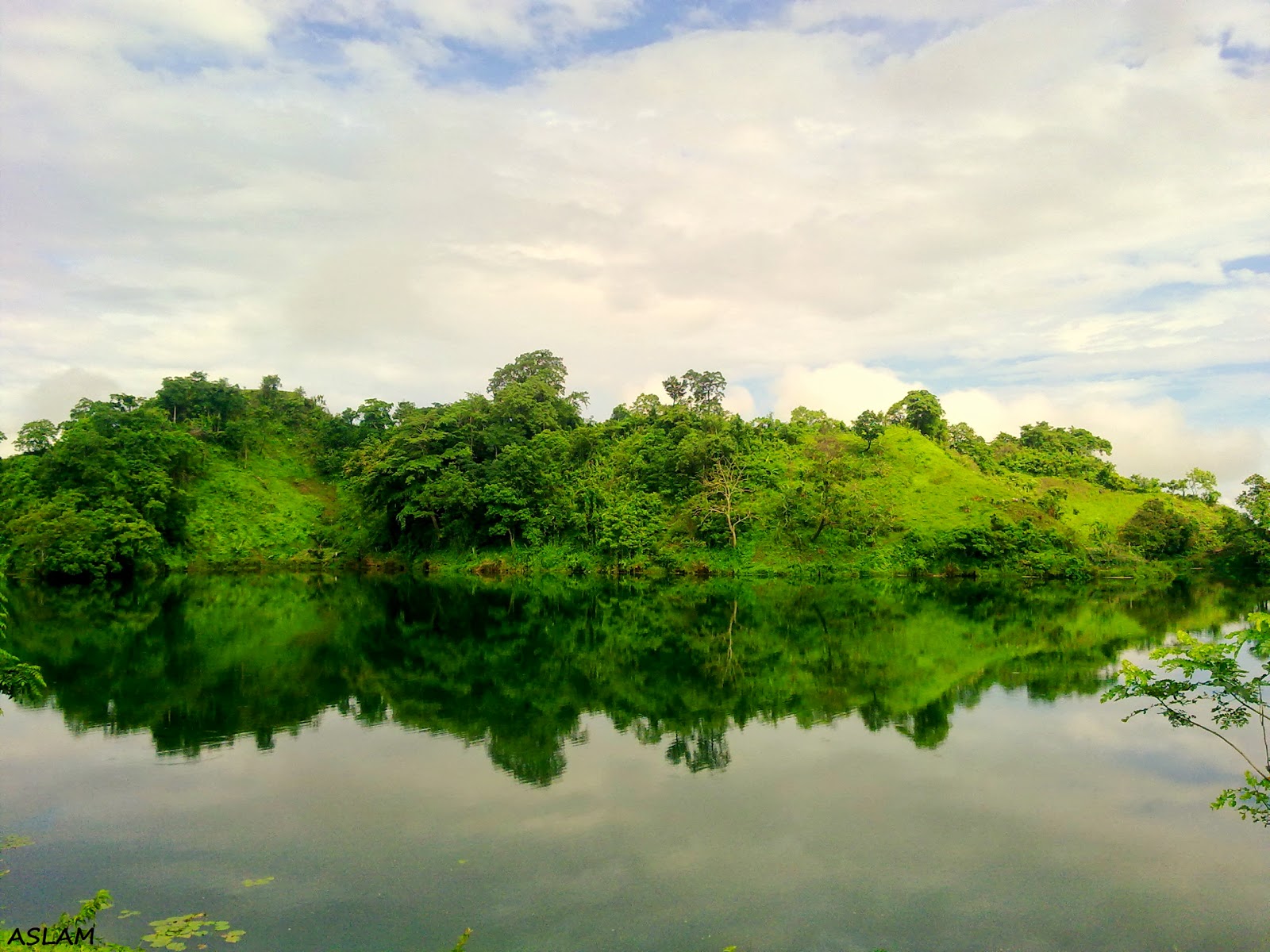 A large body of water within land
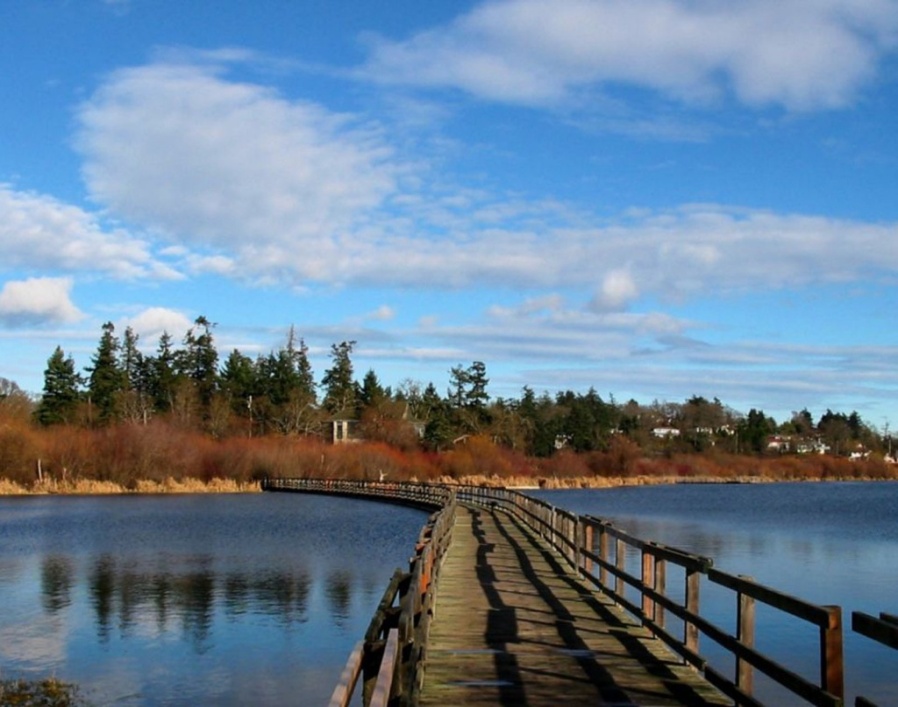 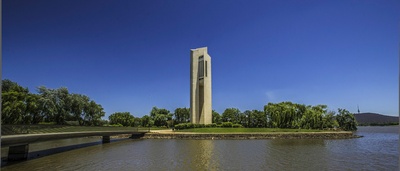 Aspen Lake
Victoria Lake
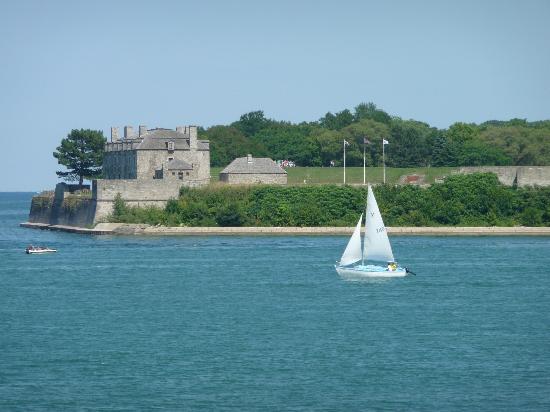 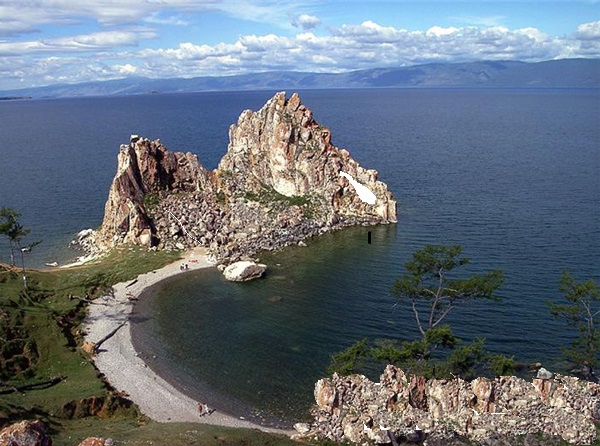 Niagara Lake
Baikal Lake
Our Today’s Topic
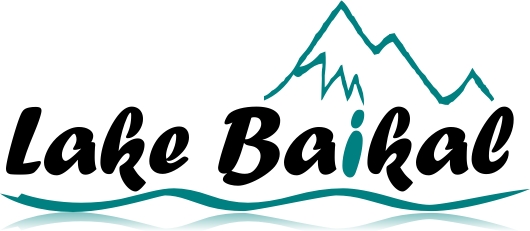 Unit-8; lesson-4
Learning outcomes
By the end of the lesson students will be able to-
 talk about Lake Baikal and it’s attractive features.
 practise the following new words: brook, crest, basin and miracle.
 read for specific information.
 describe a place.
Now enjoy a video on 
top 10 most amazing lakes of the world
Pair work
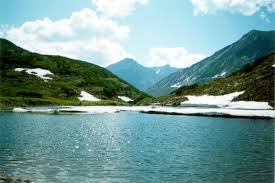  What do you think it is?
 Where is this situated?
 Are you familiar with something 
     like this?
Location of Lake Baikal in the map
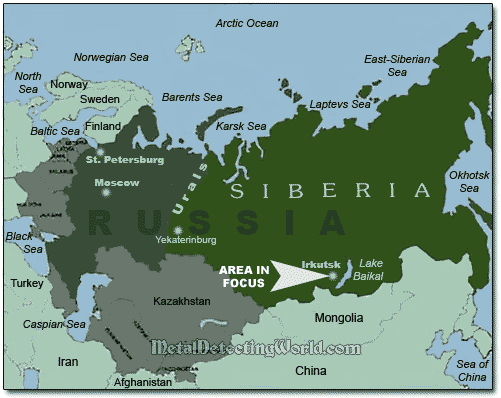 Vocabulary
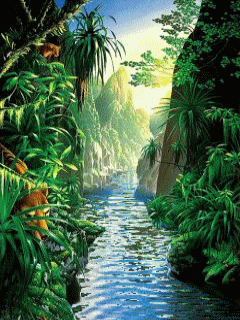 small stream/river
Brook
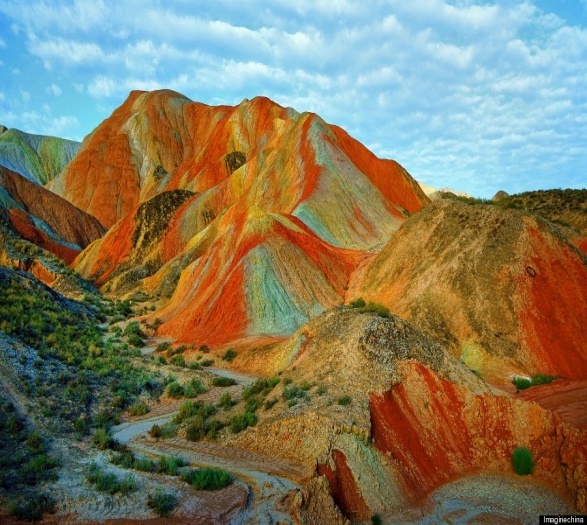 Crest
top/summit
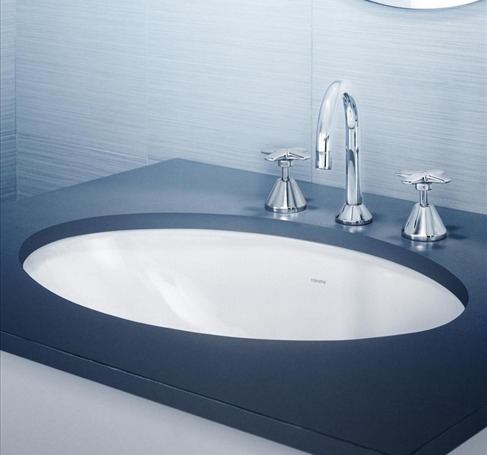 Basin
round open vessel for holding  liquids or food
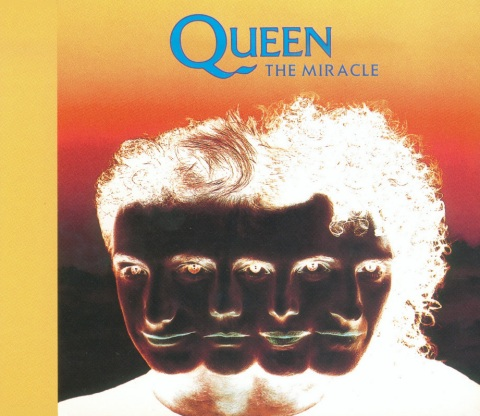 Miracle
mystery
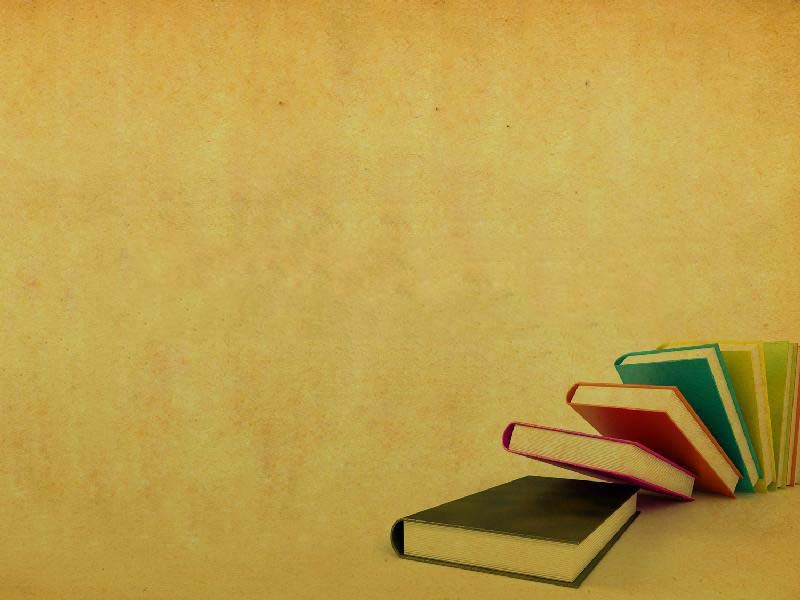 Now read the text silently and carefully
Silent Reading
At a glance
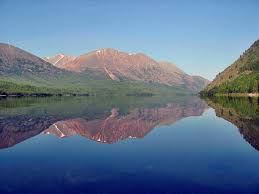 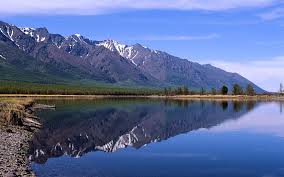 Scenic view
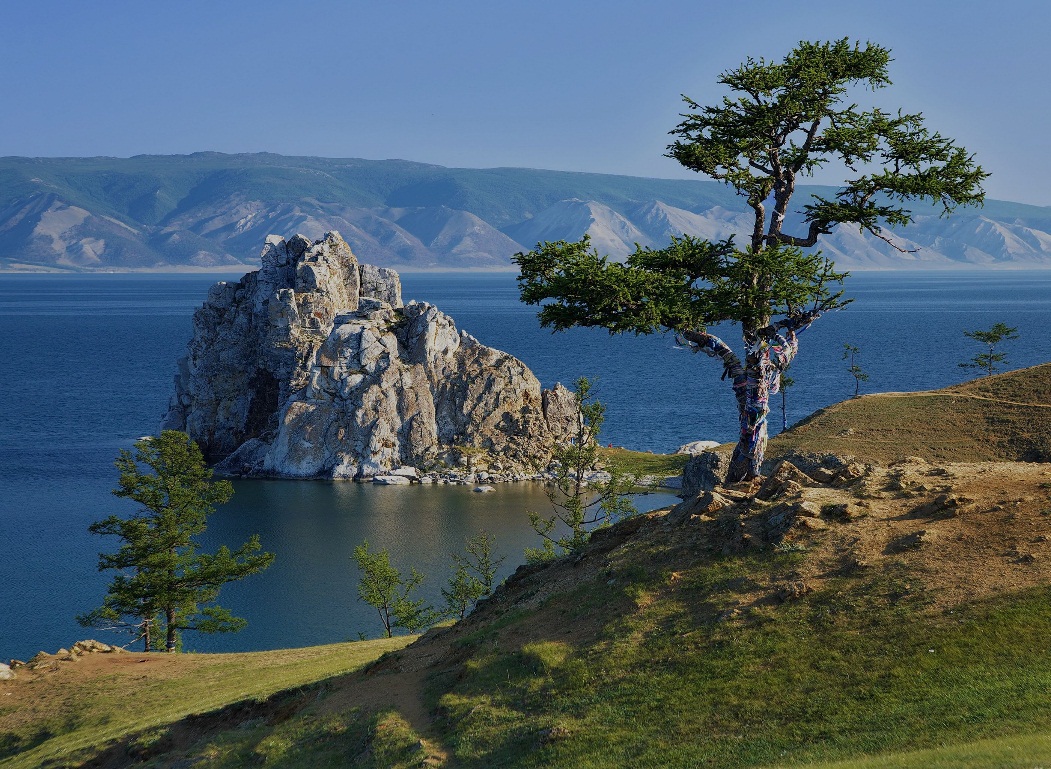 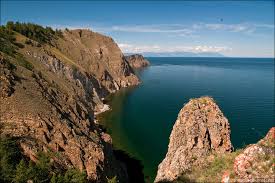 Read The text in A again and complete the chart individually:
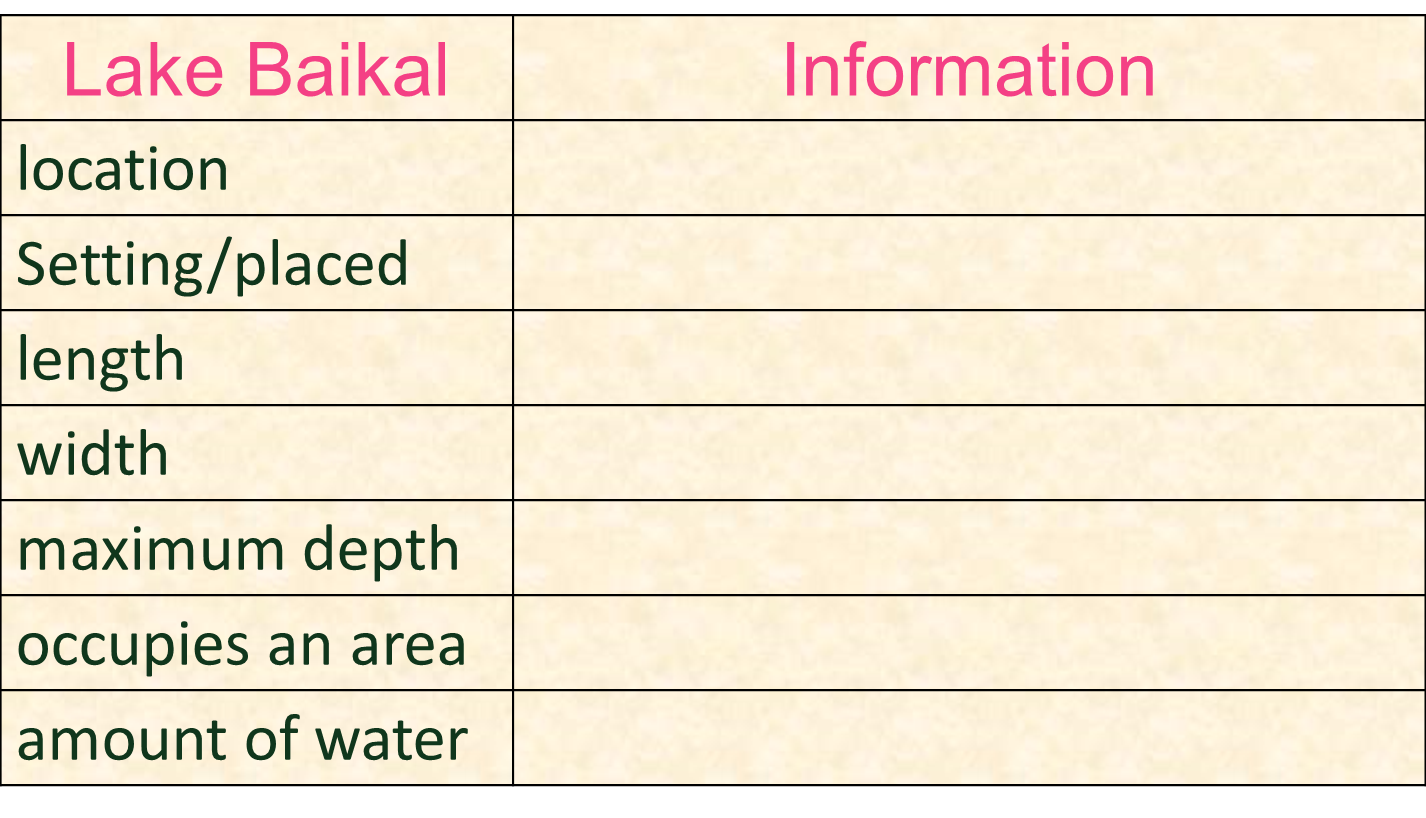 in the south of Eastern Siberia
in the centre of Asia
636 km.
48 km.
1620 m.
31500 sq.km.
23000 cu.km.
 Where do we get one-fifth of the world’s reserves of fres
      surface water?
Home Work
Suppose you have visited a lake & you have been charmed by  the aspects of the lake. Now write a paragraph what aspects of the lake appealed to you.
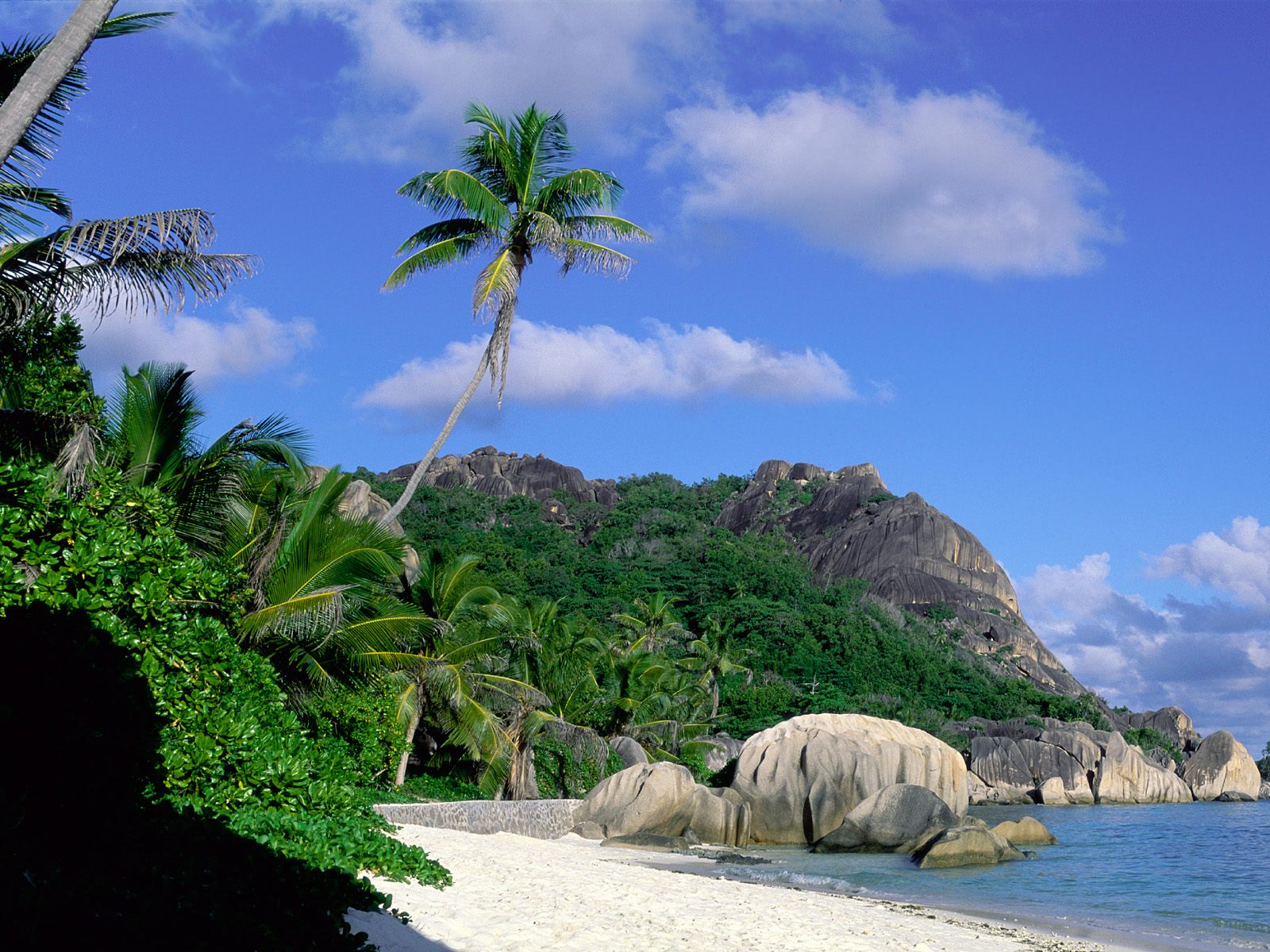 Thank you all